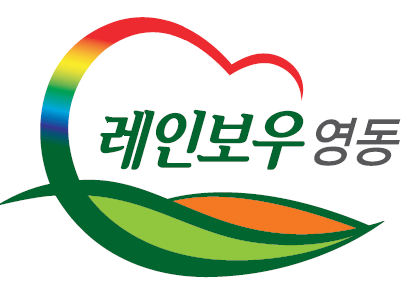 주간업무 추진계획
( 2023. 12. 4. ~ 12. 10.)
1. 제318회 영동군의회 제2차 정례회
.
기 획 감 사 과
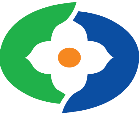 .
2. 우동기 지방시대위원장 초청 특강
12. 5.(화) 15:00 / 군청 대회의실 / 군민자문단, 직원 190명
‘이제는 지방시대, 다시 뛰는 대한민국 비전과 전략＇
3. 2023년 하반기 자체감사기구 업무설명회
12. 6.(수) / 대전 컨벤션센터 /  감사팀장 외 3명
.